Wie können transformatorische Bildungsprozesse vor dem Hintergrund einer kollektiven Gesellschaft gelesen werden?
FB 21 - Erziehungswissenschaften, AG Allgemeine Erziehungswissenschaft
Erstgutachterin: Prof. Dr. Sabine Maschke - Zweitgutachter: Prof. Dr. Wolfgang Seitter
Dissertationsprojekt von Verena Wellnitz M.A., verena.wellnitz@uni-marburg.de
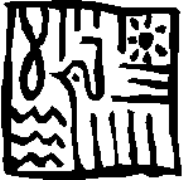 Einleitung
In Gambia endet die Schulpflicht nach der 9. Klasse. 55% der erwachsenen Bevölkerung sind alphabetisiert (2015). Das Dissertationsvorhaben untersucht Bildungsprozesse von SchülerInnen der 6. Klasse an einer sechsjährigen privaten Grundschule in Serrekunda, einem Stadtviertel der größten Stadt Gambias.

Theoretische Ausgangsbasis
Bildung als Prozess der Transformation grundlegender Figuren des Welt- u. Selbstverhältnisses, ausgelöst durch Krisenerfahrungen  (Koller 2018)
Übergang als Auslöser transformatorischer Bildungsprozesse (Maschke/Wellnitz 2020)
Sozialer Raum als ‘mehrdimensionales Kräftefeld’(Bourdieu); individuelle  biographische Bildungsprozesse sind abhängig von den Welt- und Selbstdeutungen bestimmter gesellschaftlicher Gruppen (Koller 2018)
Neben individueller Transformation berücksichtigt das Konzept des transformative learning auch Veränderungen auf der sozialen und politischen Ebene (v. Felden 2017)
Transformative learning aus afrikanischer Sicht verändert das Kollektiv (Ntseane 2012)








Methodologie
Qualitativ-exploratives, ethnografisches Design, 
Dokumentarische Methode
Methode(n)
Teilnehmende (Unterrichts-)beobachtung
Experteninterviews mit LehrerInnen (n = 5)
Schulbuchanalysen
Sozialräumliche Karten (Maschke/Wellnitz 2020) mit  SchülerInnen und Alumni (n = 12). Dieses triangulierende Verfahren innerhalb der Dokumentarischen Methode ermöglicht die Rekonstruktion von Bildungsprozessen und Strategien zur Bewältigung biografischer Übergänge. 





Ergebnisse
Elemente aus verschiedenen Zeiten und Räumen werden sichtbar
Subjekt zwischen transformatorischer Bildung und kollektivem Delegationsauftrag
Unsichere Bildungsverläufe/Übergänge


Diskussion
Tertium comparationes als ‚Denkraum‘ zur Vermeidung eurozentristischer Perspektiven (Fritzsche 2012)
„The words he gave me, I wrote it down in my diary, so that when I go to another school, I can also use that words.“
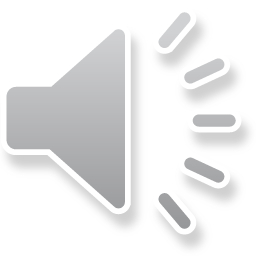 I am we; I am because we are; we are because of I am.’
v. Felden, Heide (2017): Transformative Learning, Bildung und Biographical Research. In: Anna Laros, Thomas Fuhr und Edward W. Taylor (Hg.): Transformative learning meets Bildung. An international exchange. Rotterdam, Taipei: Sense Publishers, pp. 153–164.
Fritzsche, Bettina (2012): Das Andere aus dem standortgebundenen Bilde heraus verstehen: Potenziale der dokumentarischen Methode in kulturvergleichend angelegten Studien. In: ZQF 13. (1), S. 93–109
Koller, H.-C. (2018): Bildung anders denken. Einführung in die Theorie transformatorischer Bildungsprozesse. Stuttgart: Kohlhammer
Maschke, Sabine; Wellnitz, Verena (2020): The Method of the Socio-Spatial Map for the Recon-struction of Transformative Educational Processes in Educational Contexts. In: IJREE 7 (2-2019), pp. 207–215. DOI: 10.3224/ijree.v7i2.08.
Ntseane, P. G. (2012): Transformative Learning Theory. A Perspective from Africa. In: Edward Woodbury Taylor: The handbook of transformative learning. Theory, research, and practice. 1st ed. Hg. v. Patricia Cranton. San Francisco: Jossey-Bass (Jossey-Bass higher and adult education series), pp. 274–288.